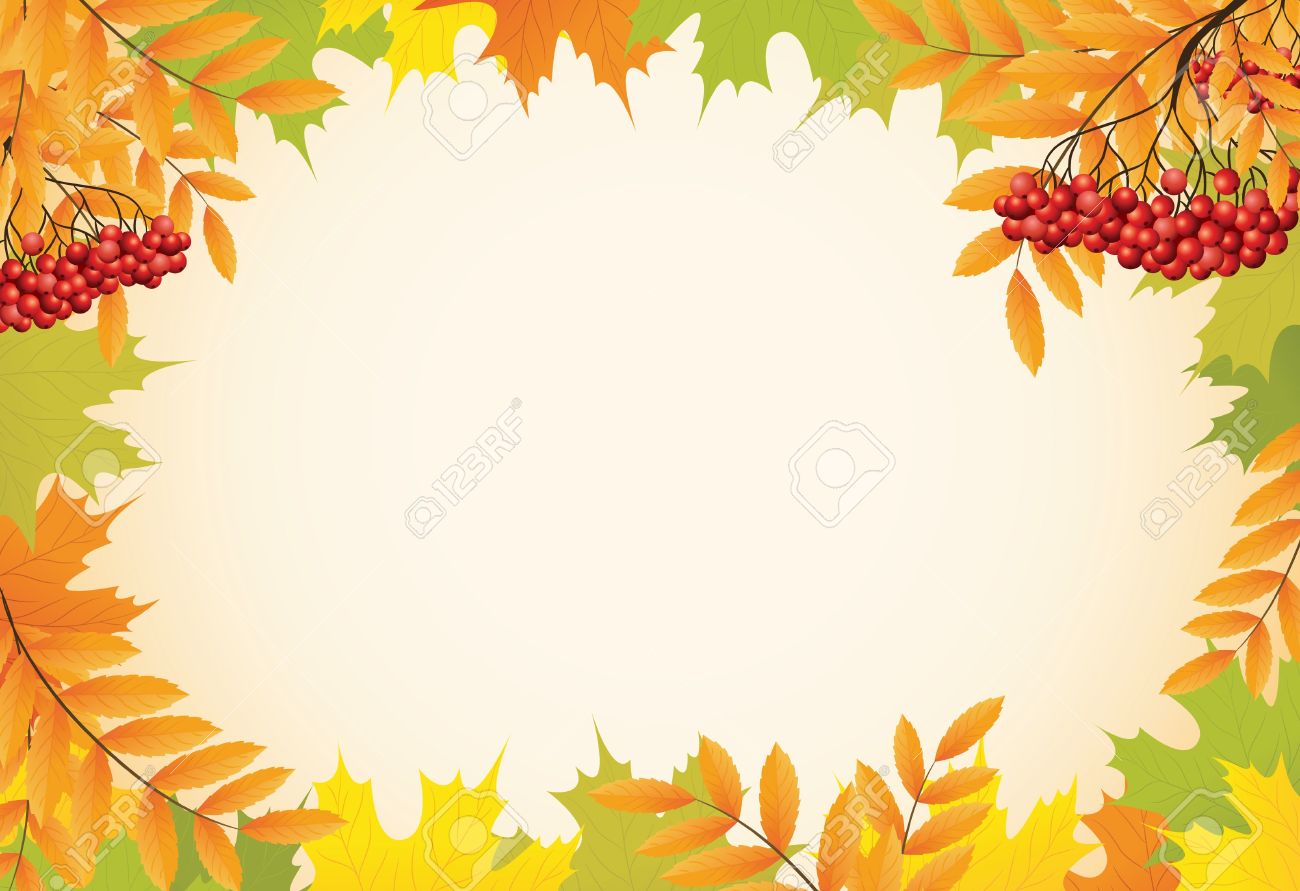 Засідання педагогічної ради Кленовецької ЗОШ І-ІІ ступенів
від 27.10.2017 року
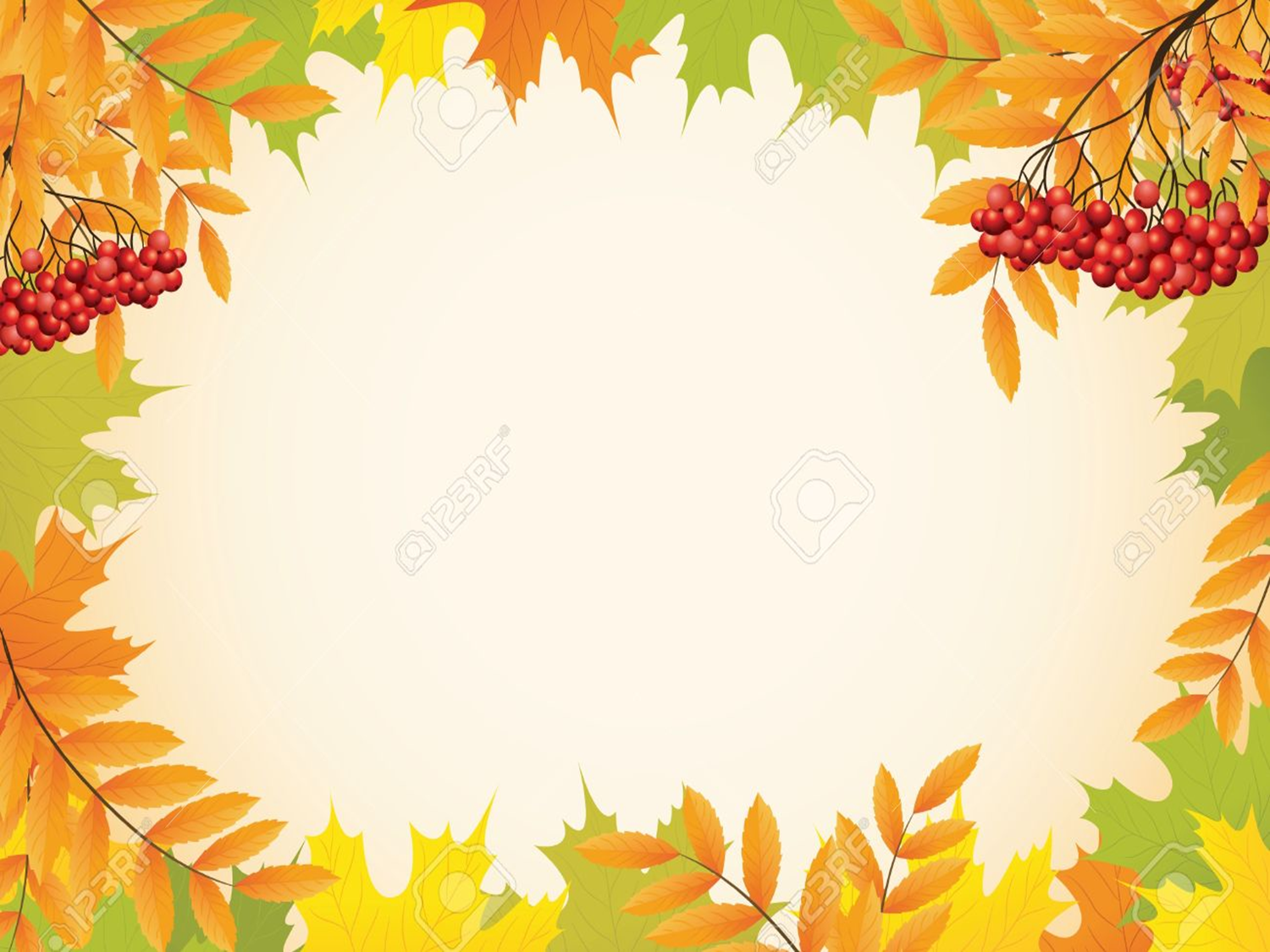 Порядок денний
1. Доповідь директора школи Лукань С. І. щодо нагальних питань впровадження закону України      « Про освіту».
2. «Формування успішної особистості школяра шляхом використання нових інформаційних технологій» -  Переста Т. Й., Шваб І. О.
3. “Адаптація учнів 1 та 5 класів у навчальному закладі” –  Мальованик О. І.,  Король В. Ю.
4. «Проектно-рольовий підхід у позакласній виховній роботі» - Меденці О. Д.
5. Про підготовку документів для випуску учнів 9 класу – Реберка Л. Й.
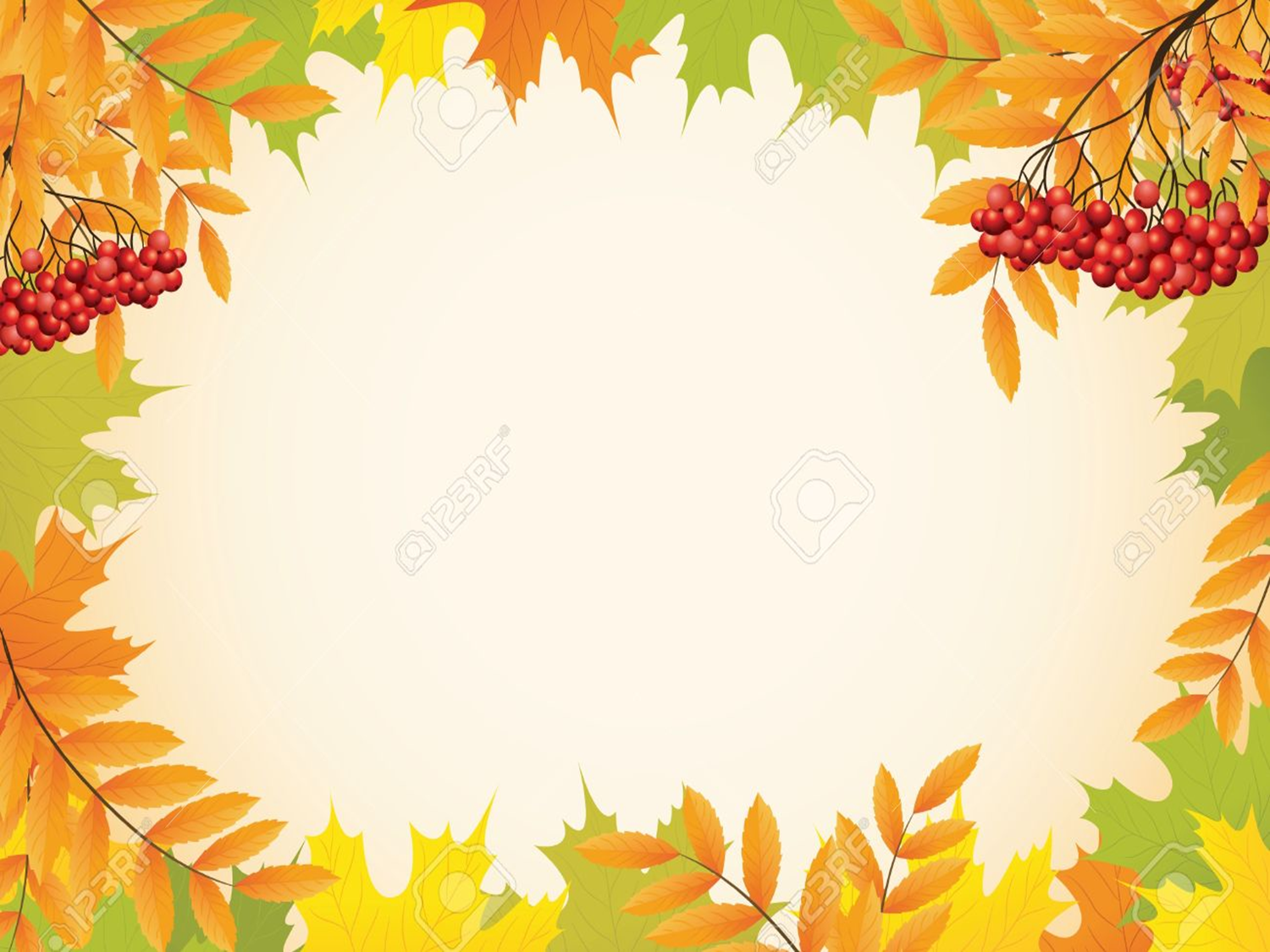 Доповідь директора школи 
Лукань С. І.
Щодо нагальних питань впровадження закону України      « Про освіту».
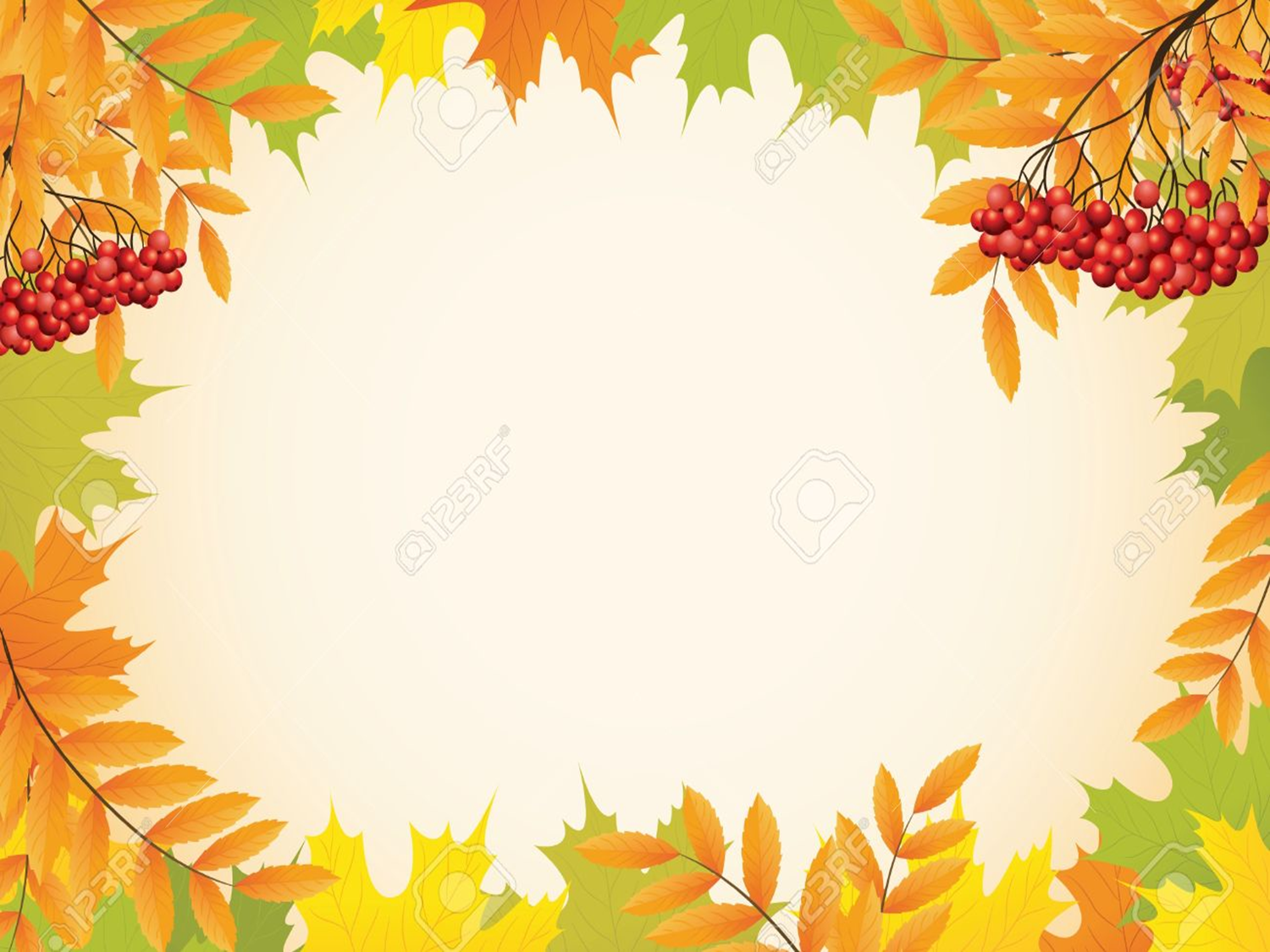 По першому питанню вирішили:
додатково опрацювати  новий закон України  «Про освіту».
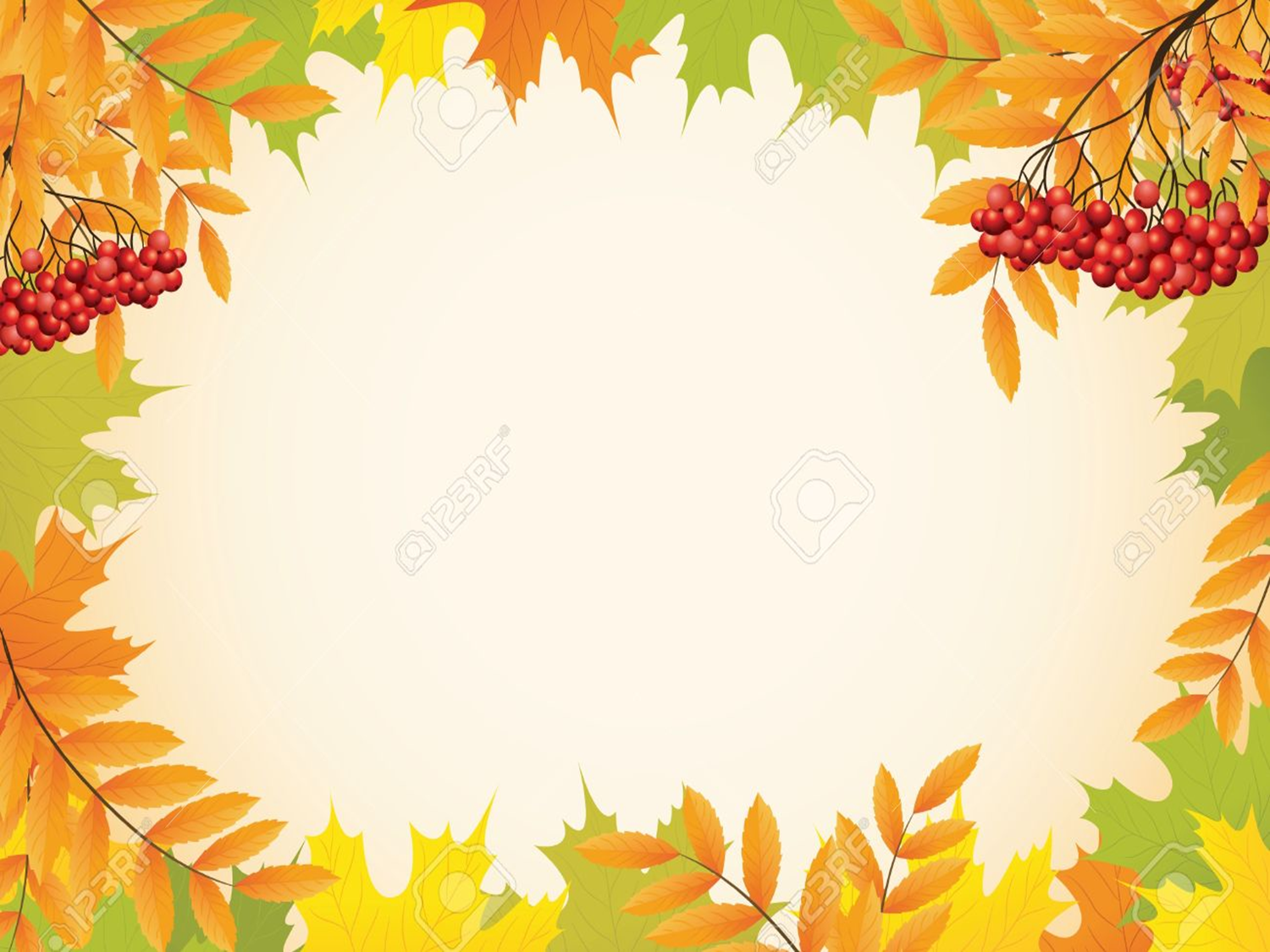 Друге питання
«Формування успішної особистості школяра шляхом використання нових інформаційних технологій»
Виступи 
Переста Т. Й – заступник директора з навчально-виховної роботи;
Шваб І. О. – вчитель хімії, вища кваліфікаційна категорія.
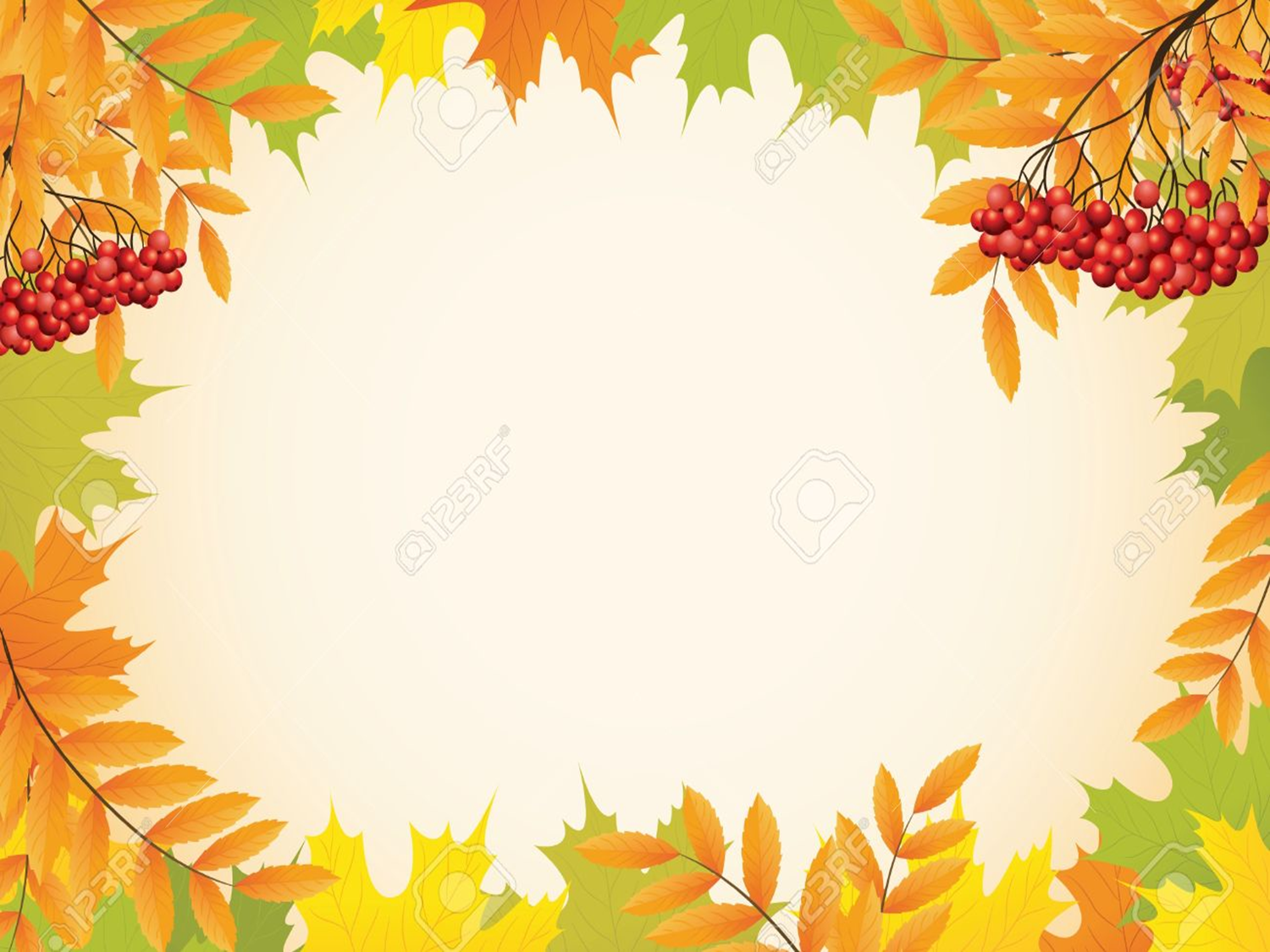 «Формування успішної особистості школяра шляхом використання нових інформаційних технологій»
На сучасному етапі розвитку освіти головне завдання школи – підготовка освіченої, творчої особистості, здатної до безперервного розвитку. Це передбачає пошук нових шляхів оновлення змісту освіти, нових форм й методів навчання, які сприяли б інтенсифікації освітнього процесу, збільшенню швидкості сприйняття, розумінню та глибині засвоєння нових знань, умінь, навичок. Саме це і є компетентнісний підхід до навчання – реальна можливість універсальних навчальних дій учнів, яка дозволяє їм вирішувати проблеми, організувати ефективну пізнавальну діяльність, стати суб'єктом власного життя. Особливість педагогічних цілей з розвитку компетенцій полягає в тому, що вони формуються не у вигляді дій викладача, а з точки зору результатів діяльності учня, тобто його просування та розвитку в процесі засвоєння певного соціального досвіду.
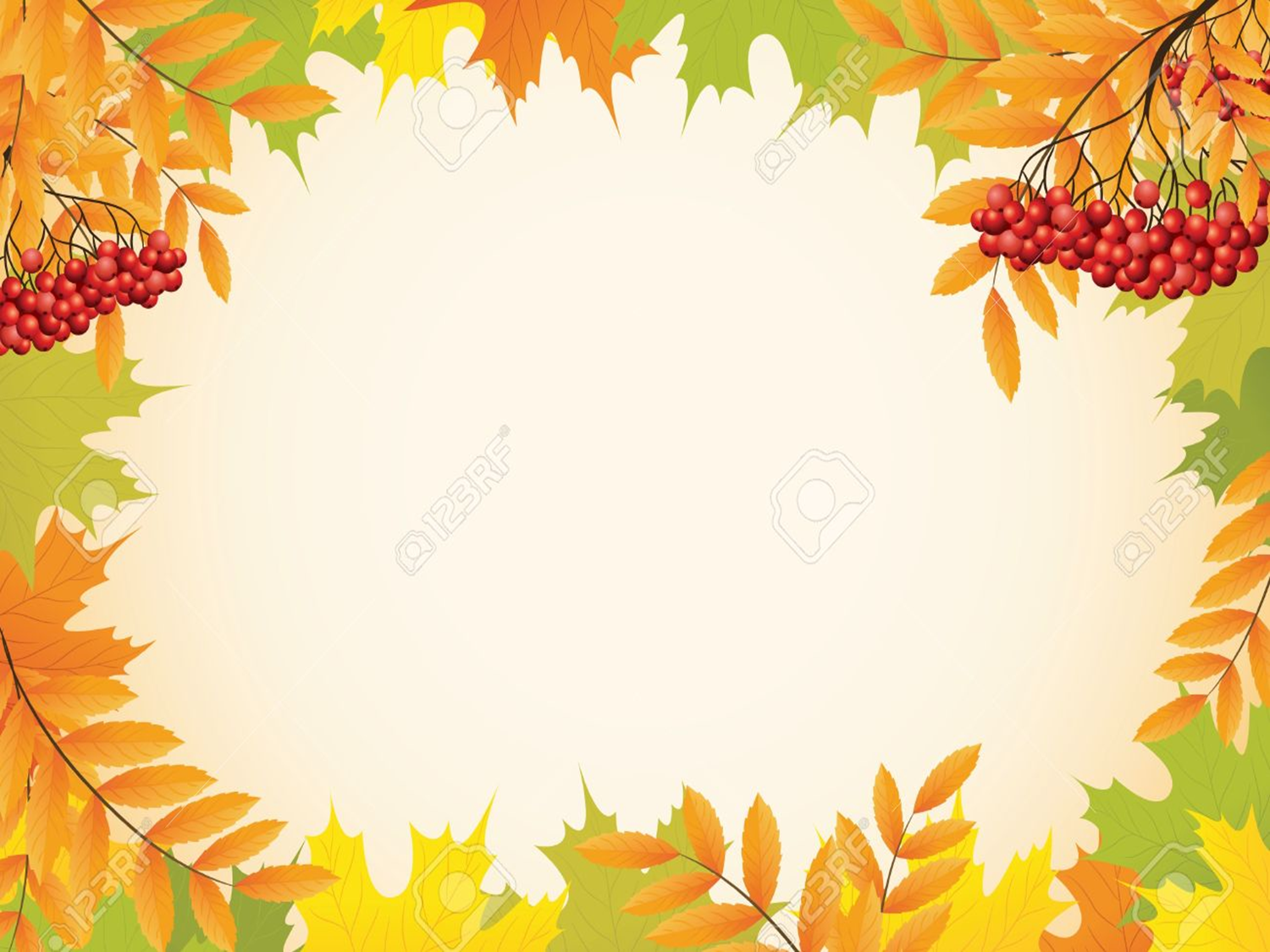 У свій час В. Сухомлинський писав: «Навчити дитину вчитися, дати їй уміння, за допомогою яких вона буде самостійно здійматися зі сходинки на сходинку довгого шляху пізнання, - це одне з найскладніших завдань вчителя». Проблема формування уміння вчитися обумовлена зростанням потоку інформації, швидкою зміною та необхідністю сучасної людини швидко опрацьовувати її. У молодших школярів уміння вчитися формується шляхом оволодіння організаційними, загальномовленнєвими, загальнопізнавальними і контрольно-оцінними уміннями й навичками. Активне застосування технічних засобів навчання стає невід'ємною частиною навчального процесу скрізь, де є захоплені своєю справою вчителі, де навчання стало творчістю.
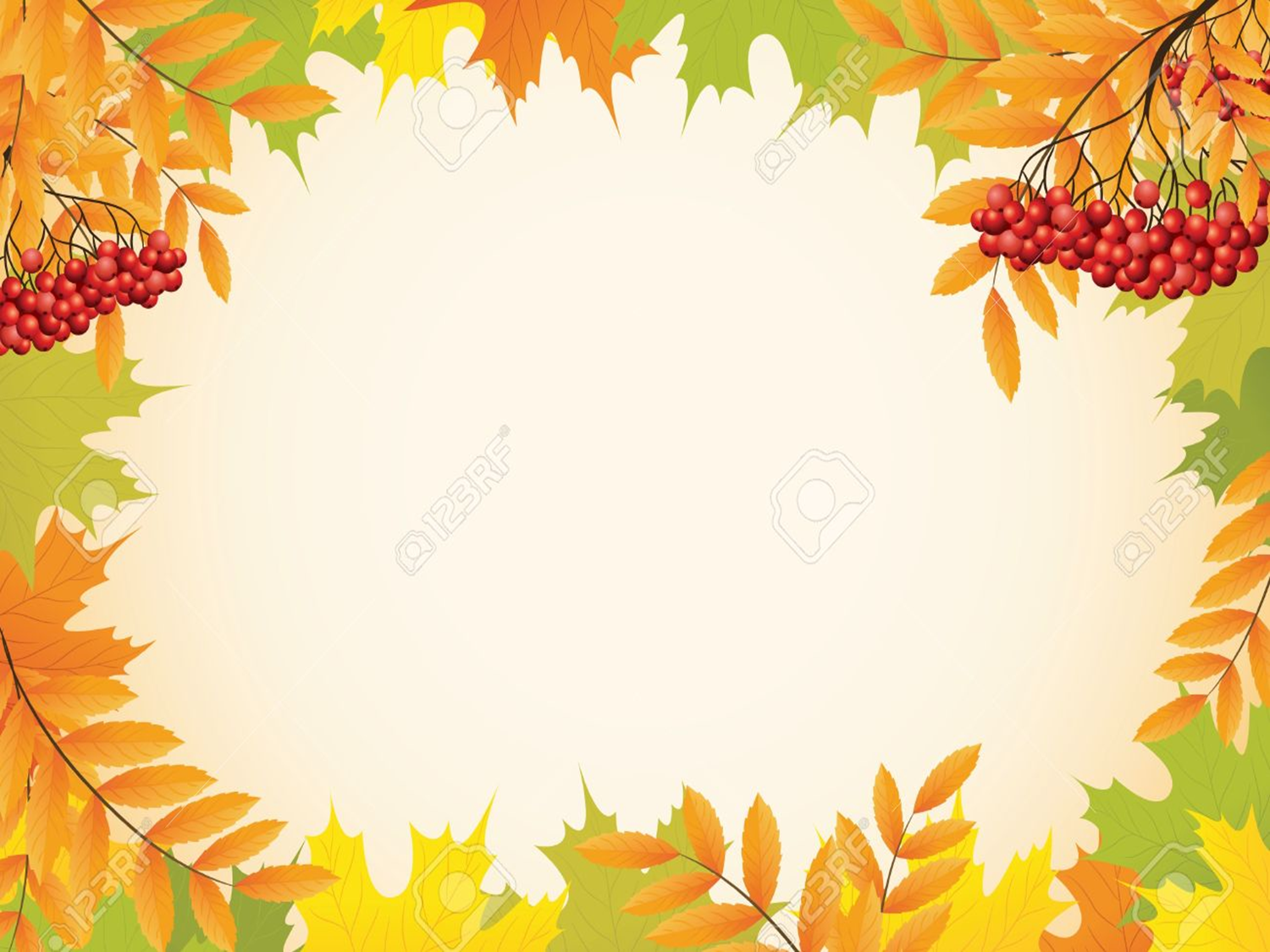 Отже, сьогодні важливого значення набуває впровадження інформаційно-комунікативних технологій у навчально-виховний процес. З допомогою ІКТ створюються кращі умови для формування ключових та предметних компетентностей школяра, його повноцінної самореалізації, адже вони дозволяють повноцінно розкрити зміст уроку, стимулюють активність учнів, розвивають їх творчі здібності. 
         Застосування ІКТ дає змогу: забезпечити зворотній зв’язок в процесі навчання; зробити навчання більш інтенсивним та ефективним за рахунок реалізації можливостей мультимедіа навчальних систем до дієвого і наочного подання матеріалу; підвищити унаочненість навчального процесу; забезпечити пошук інформації із різноманітних джерел;
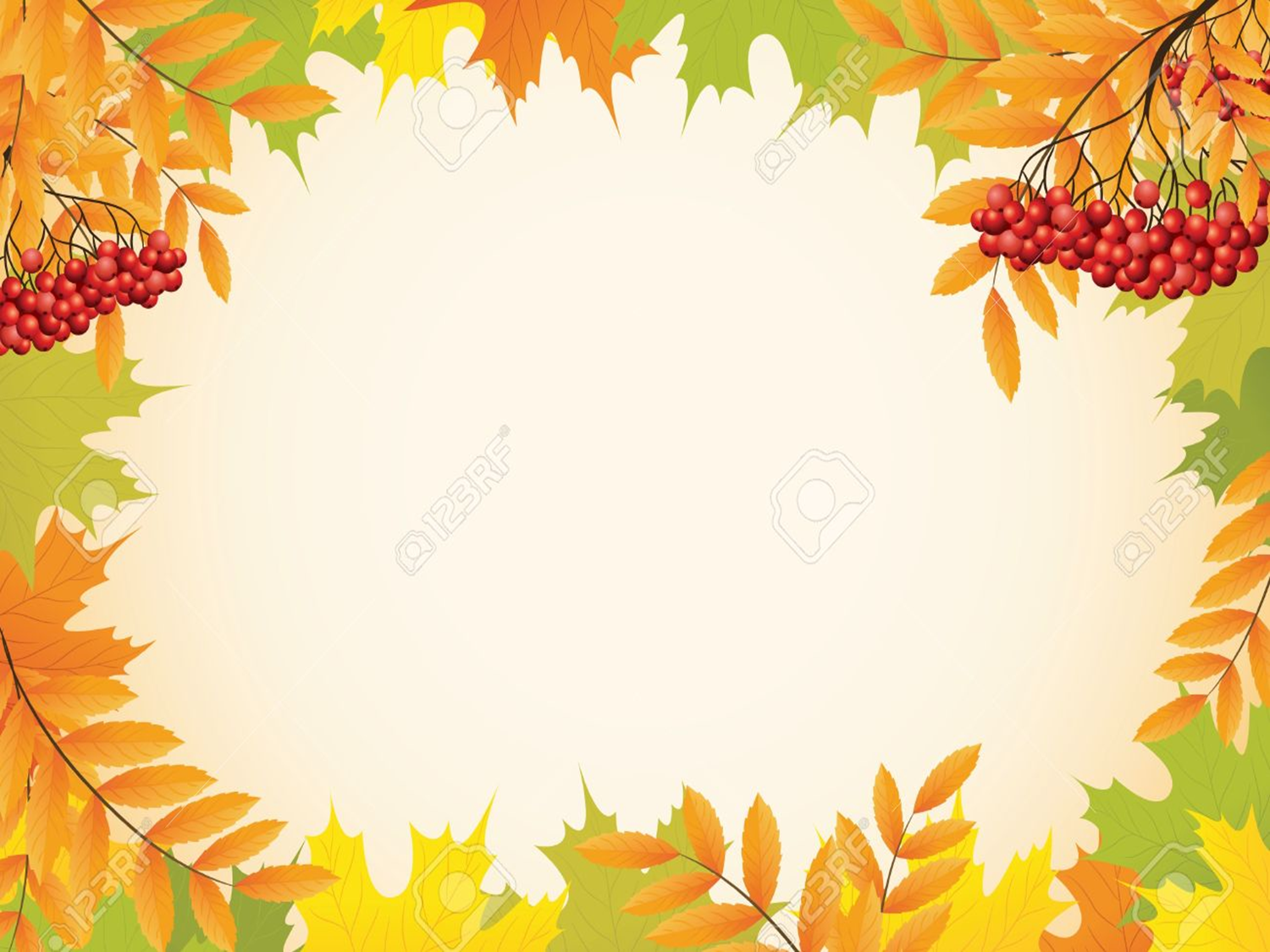 індивідуалізувати навчання; моделювати досліджувані процеси або явища; всебічно розкривати та зрозуміліше подавати складний навчальний матеріал; скоротити навчальний час для успішного засвоєння тем; організувати колективну й групову роботи; здійснювати контроль навчальних досягнень; створювати сприятливу атмосферу для спілкування; підвищувати інтерес і загальну мотивацію учнів до навчання; розвивати творчі здібності учнів; формувати в учнів адекватну самооцінку та створити умови для самостійної роботи.
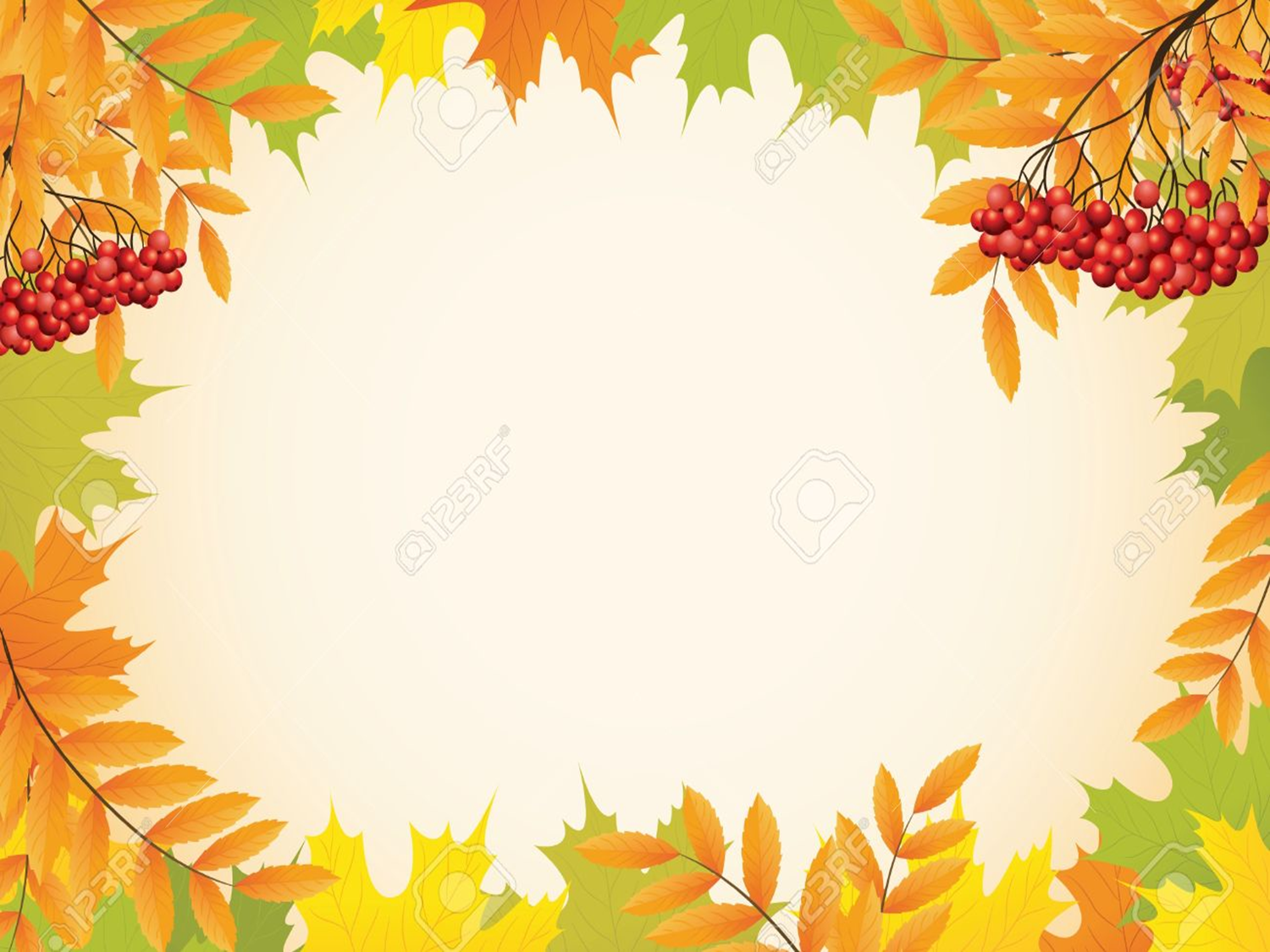 По другому  питанню вирішили:
ефективно впроваджувати та використовувати  комп’ютери у навчально-виховному процесі; 
-  опрацьовувати нові публікації з проблеми  формування успішної особистості школяра шляхом використання нових інформаційних технологій;
- систематично взаємовідвідувати уроки; 
- впроваджувати у своїй роботі інтерактивні методи навчання.
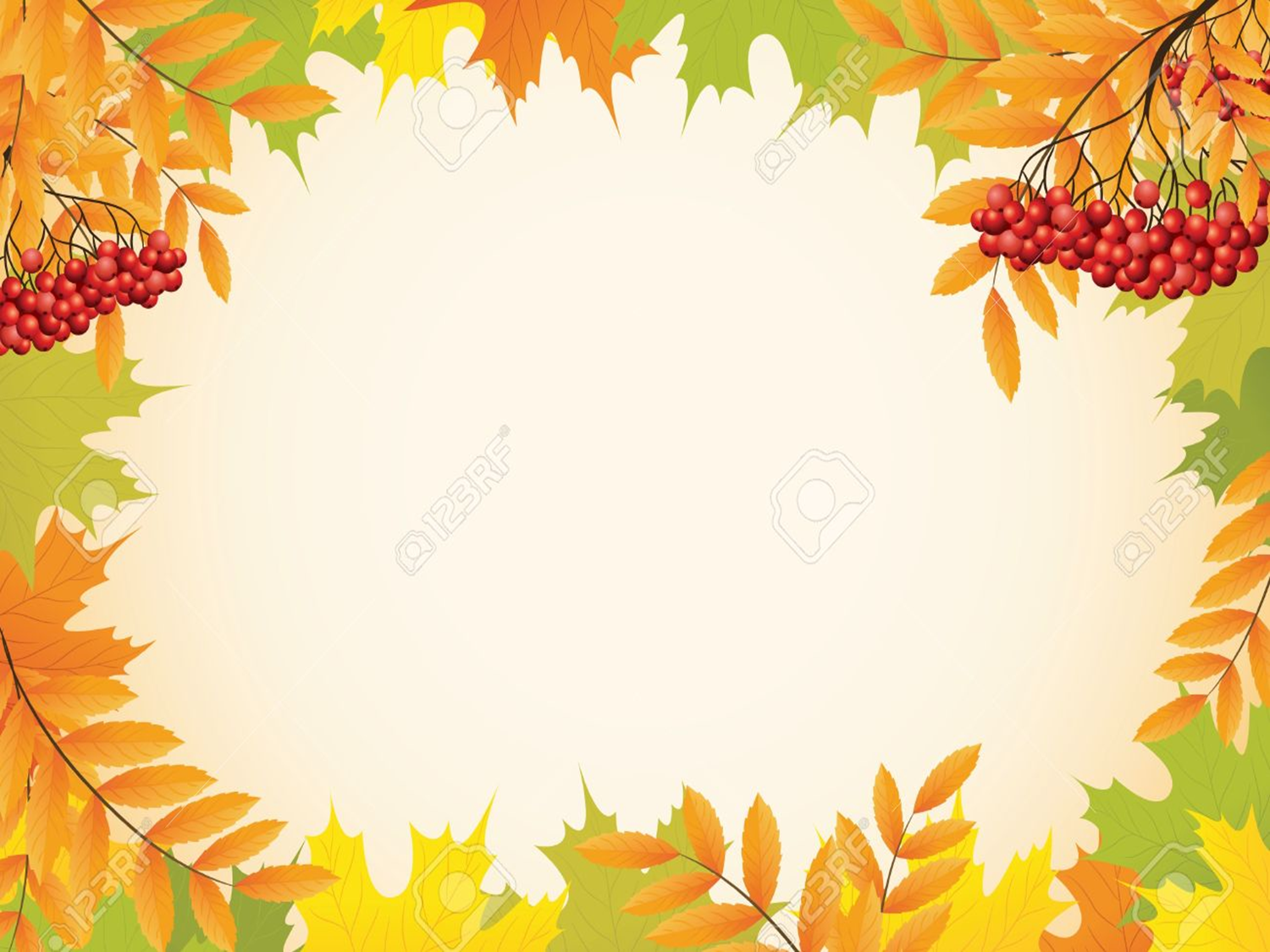 Третє питання
Адаптація  учнів 1 класу – класовод 1 класу Мальованик О. І.

Адаптація  учнів 5 класу – класний керівник  5 класу Король В. Ю.
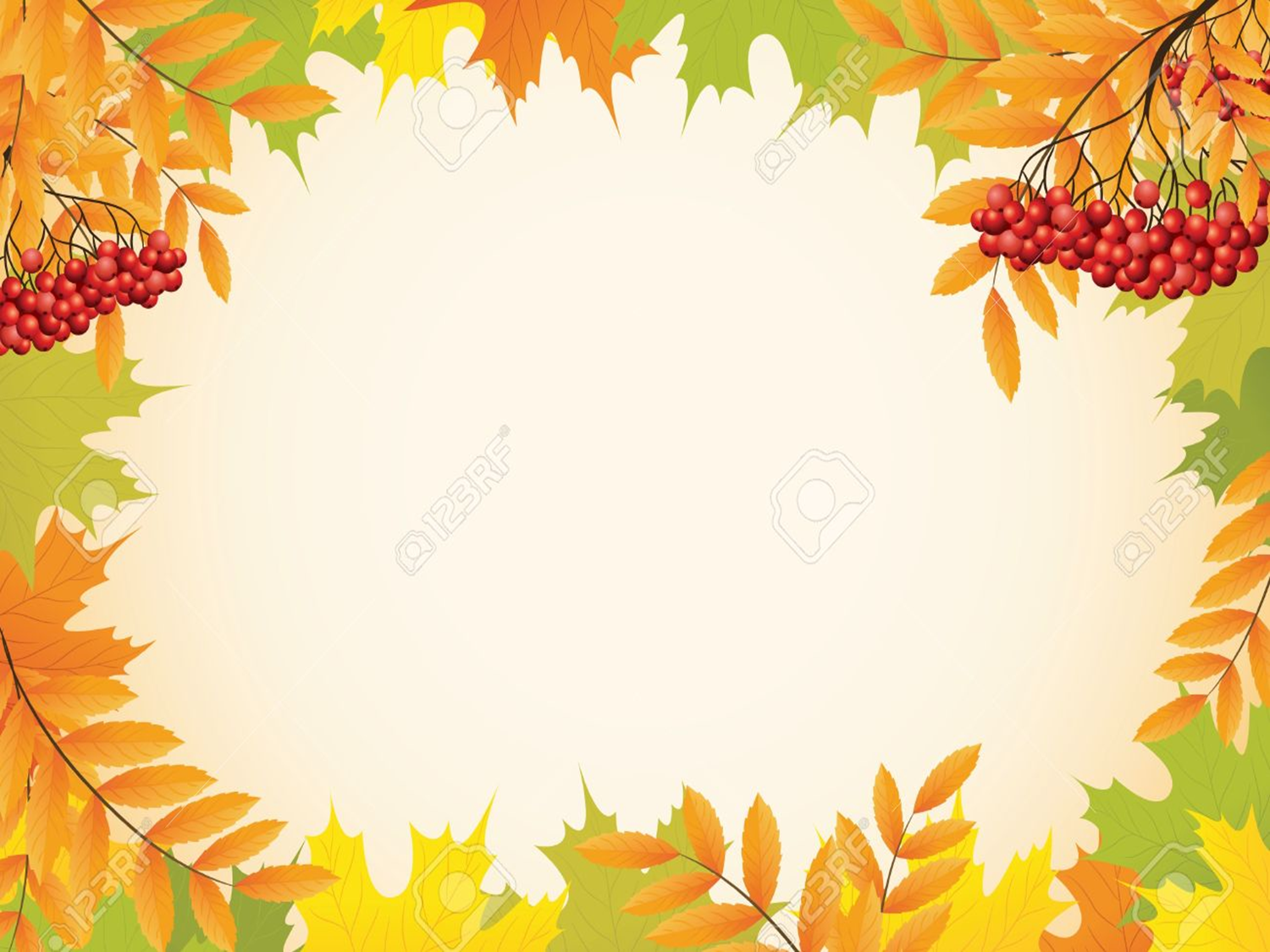 По третьому  питанню вирішили:
класоводу 1 класу та практичному психологу школи:
проводити розвивальні заняття з метою сприяння усвідомлення дитини нової соціальної ролі та підвищення мотивації;
надавати рекомендації батькам щодо оптимальної підтримки дитини в період адаптації;
вивчати та аналізувати дані про рівень готовності дітей до школи;
здійснювати комплексну діагностику рівня адаптації першокласників;
- використовуючи психологічні методики, вивчати індивідуальні особливості дітей та визначати причини труднощів в навчанні та вихованні.
2) вчителям-предметникам , які викладають предмети у 5 класі:
- опрацювати спеціальну психолого-педагогічну літературу;
- не змінювати  різко методи роботи, використовувати ігровий матеріал, інструктажі, пам'ятки, алгоритми, картки-опори, зразки виконання.
- протягом уроку та додому давати конкретні доступні завдання й домагатися їх чіткого виконання.
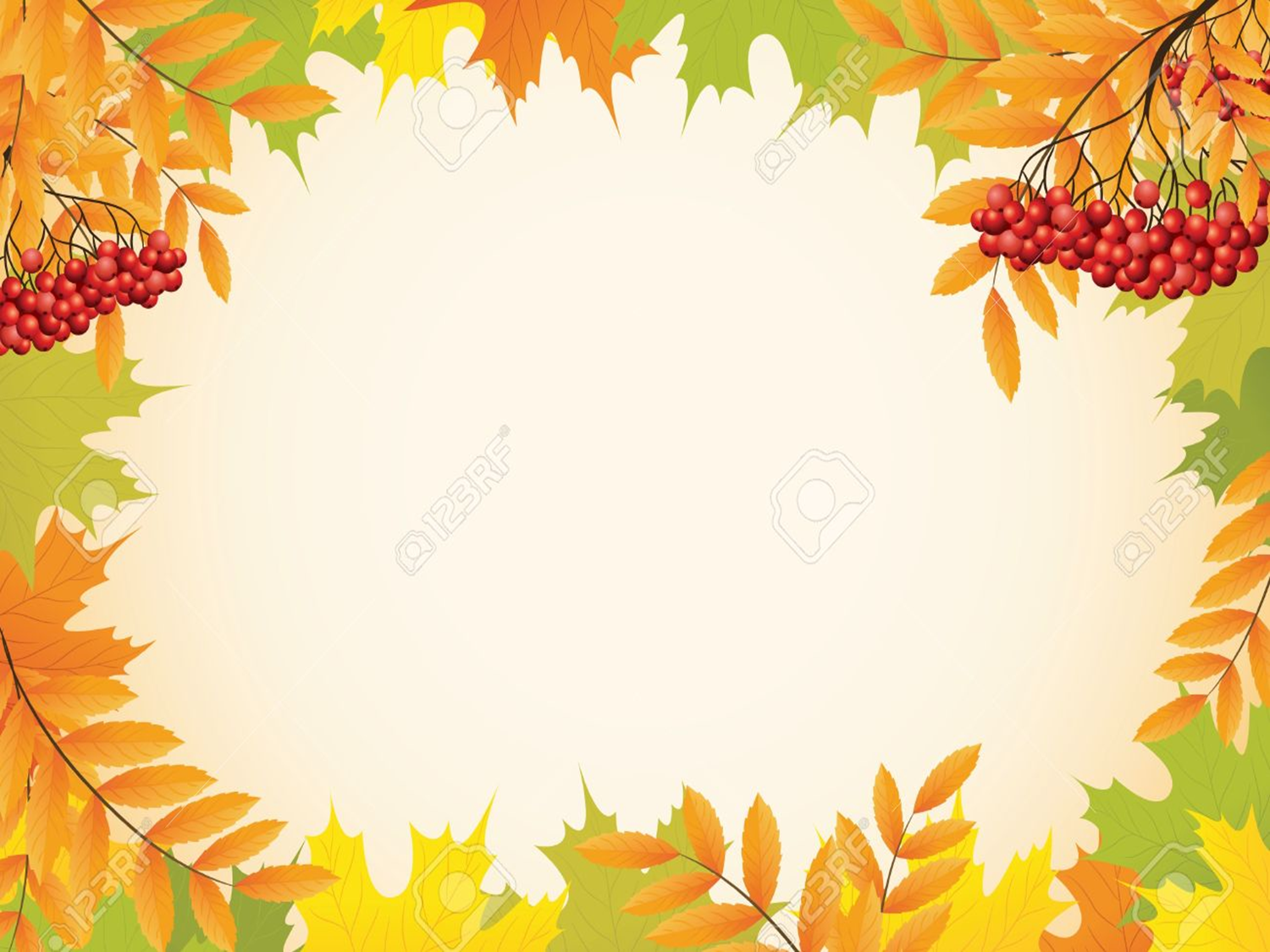 Четверте питання
«Проектно-рольовий підхід у позакласній виховній роботі»

виступи педагогів-організаторів,
 вчителя історії, І кваліфікаційна категорія Меденці О. Д. та вчителя англійської мови Полончак К.В., ІІ кваліфікаційна категорія.
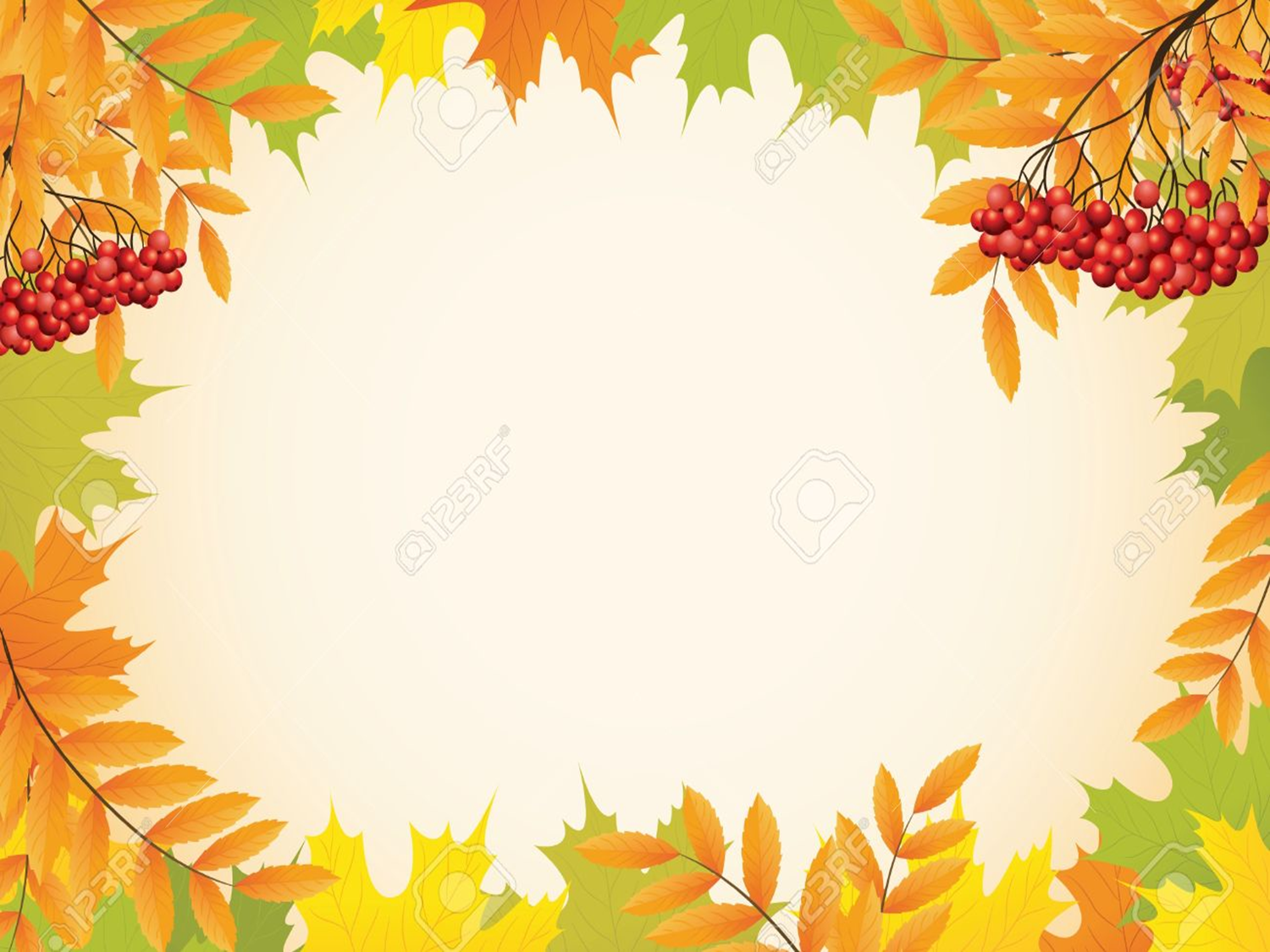 По четвертому питанню вирішили:
під час організаціїосвітнього процесу спиратися на проектно-рольовий підхід;
всіляко заохочувати учнів до участі у позакласній роботі та позакласних заходах;
долучати до активної роботи учасників шкільного самоврядування та проектно-рольової діяльності позакласної роботи в школі
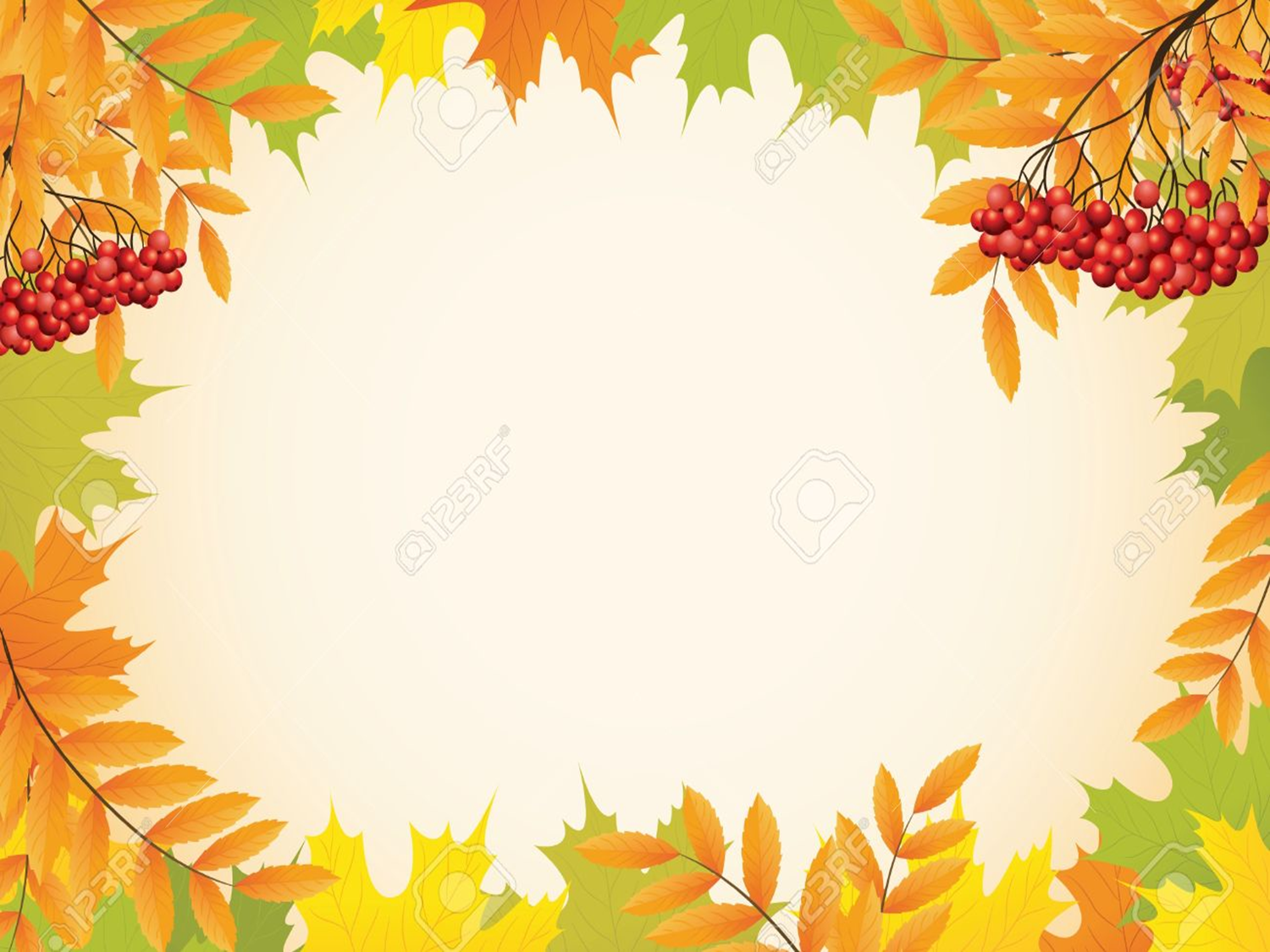 П’яте  питання
«Про підготовку документів для випуску учнів 9 класу»

виступ класного керівника 9 класу Реберка Л Й.
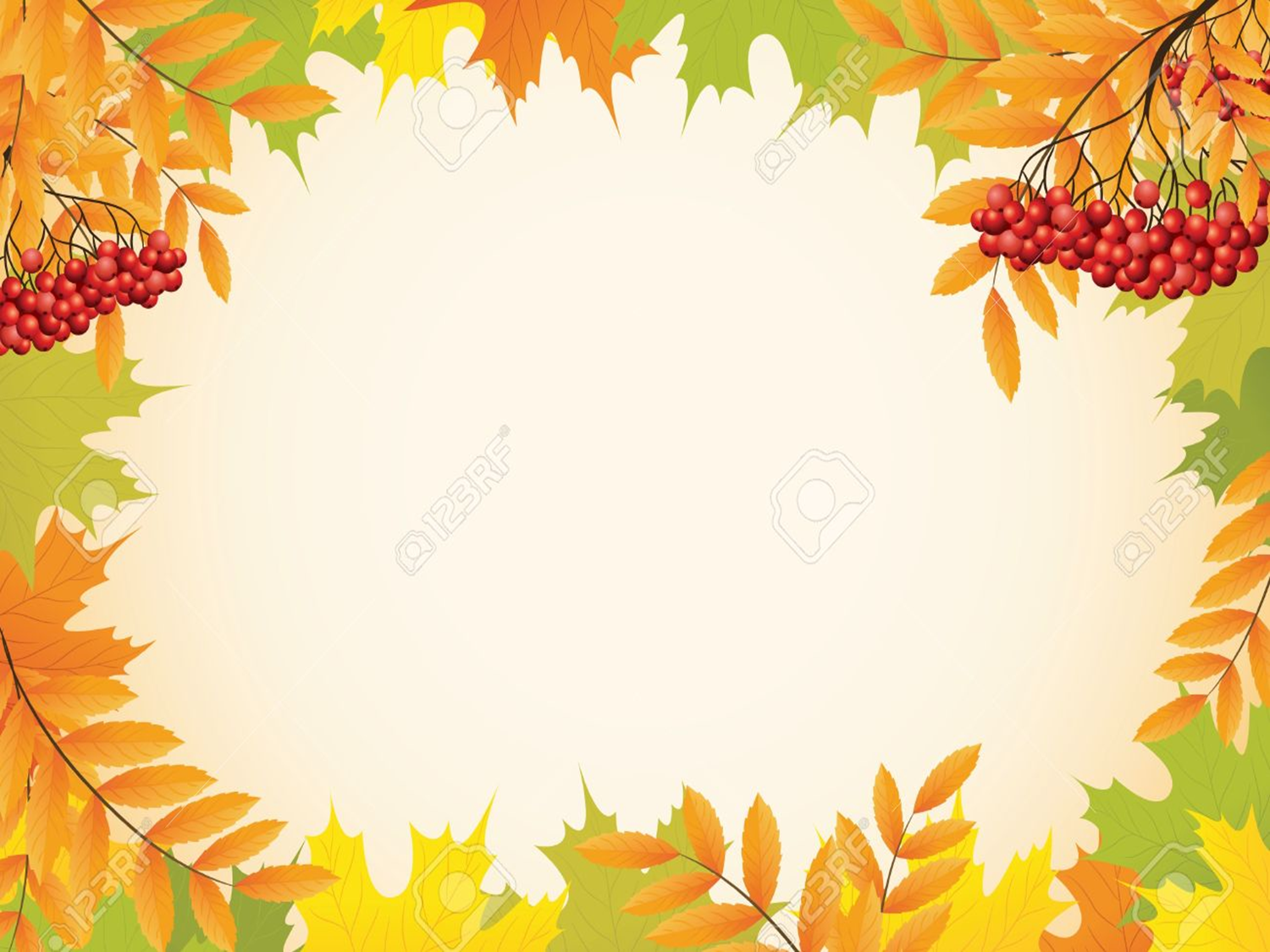 По  п’ятому питанню вирішили:
- вважати роботу по підготовці документів до випуску учнів 9 класу виконану на належному рівні;
 - здати замовлення  на виготовлення свідоцтв про базову середню освіту:  7 -  звичайного зразка, 2 - особливого зразка ( з відзнакою)  до управління   освіти Мукачівської РДА  згідно графіку методичного кабінету.